调度亲和性与映射方法
背景
鲲鹏920的CPU
服务器一般支持多路CPU，支撑NUMA架构，对于CPU来说，跨P访问内存时延是最大的，跨die访问次之，传统Linux内核的kernel调度算法默认认为所有节点是一样的，负载均衡和调度策略都是基于此来做的，从前期的实践来说，通过人工绑核手段可以显著的提升性能，但是这种方式缺乏灵活性
目前kernel调度无法感知CPU的CCL
[Speaker Notes: 正文
一级字号：18
二级字号：16
三级字号：14
四级字号：12
五级字号：10]
亲和性定义
探测方法举例
Intel	Pin Tool	 二进制程序的插桩分析工具

基于指令的采样(IBS)（AMD Family 10h特有）

Page fault 采样

函数跟踪：统计系统函数调用 （ptrace ebpf等）
映射算法
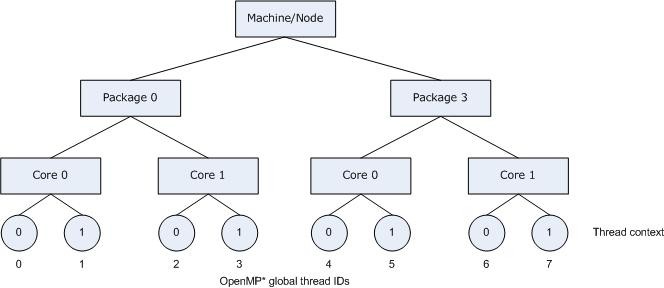 Compact

线程将被绑定到系统中最靠近的虚拟 处理器。COMPACT 允许线程共享数据高速缓存，从而改进数据局域性。
线程会先充分利用第一个核,当第一个核上所有硬件线程都被分配后,再充分分配到第二个核,依次类推下去
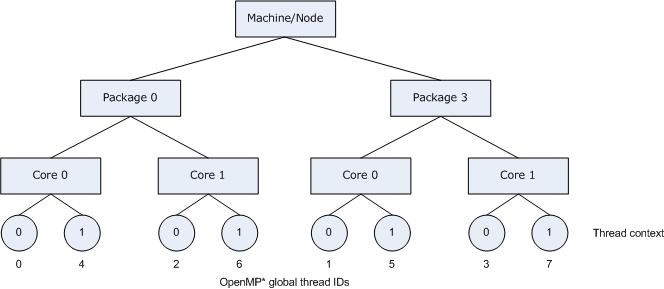 Scatter

线程将被绑定到远离的虚拟处理器。这 将允许每个线程具有更高的内存带宽。SCATTER 与 COMPACT 相反。采用scatter方式,线程会被尽可能平均分配.例如一个6核12线程的处理器,分配7个线程, 6个核上先各获得一个线程,再把最后一个线程分配给第一个核.
Page fault采样
页面初始化
初始化
进程第一次读写页面，触发do_fault
内存访问关系计数
计数准备
进程读写vaddr
统计关系计数
set当前task的pid到
page-> flag的高20位中
pte entry无效，触发do_fault(page)
根据内存统计关系生成绑核和迁移策略
do_numa_fault(page)
page_to_nid统计node访问计数
计数准备
线程group绑定到不同层级的拓扑（node/SCCL/CCL）
scheduler tick时间到
通过page->flag中的pid字段，获得page拥有者，共享页面计数
扫描进程所有VMAs
内存迁移
L3 cache感知：多task在一定周期内同时访问同样的一个或几个page，认为这些task共享L3
筛选共享vma&vaddr:
pte entry flag设置为PAGE_NONE
就近访问；共享cache；性能提升
控制扫描周期，将对性能的影响降到最低；目前实测无影响
A
D
B
C
映射算法  针对线程间有大量通信场景
20
20
40
5
5
20
40
…
…
[Speaker Notes: 正文
一级字号：18
二级字号：16
三级字号：14
四级字号：12
五级字号：10]
示例
hackbench
Hackbench 是一个测试 Linux 进程调度器的性能、开销和伸缩性的基准测试程序。 Hackbench 测试可以运行在不同的硬件平台和不同的 Linux 操作系统版本上，通过模拟一组 C/S 模式的客户端进程和服务器进程间的通信来测试 Linux 进程调度器的性能、开销和伸缩 性。
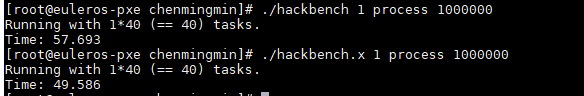 Traffic management: a holistic approach to memory placement on NUMA systems
相关论文
EagerMap: A Task Mapping Algorithm to Improve Communication and Load Balancing in Clusters of Multicore Systems

kMAF: Automatic kernel-level management of thread and data affinity

Characterizing communication and page usage of parallel applications for thread and data mapping

Traffic management: a holistic approach to memory placement on NUMA systems

Structuring the execution of OpenMP applications for multicore architectures

EZTrace: A Generic Framework for Performance Analysis